ÔN TẬP CHƯƠNG 5
NHANH 
                   NHƯ  
                               CHỚP
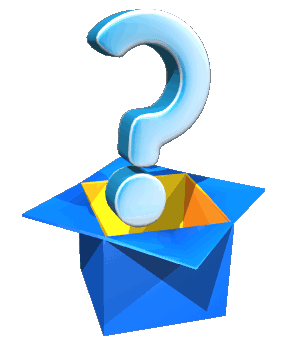 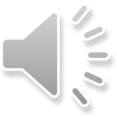 Câu 1: Máy tính cầm tay sử dụng năng lượng mặt trời đã chuyển hóa năng lượng ánh sáng thành
A. điện năng                     B. năng lượng âm
C. hóa năng                       D. thế năng
Đáp án  là: A
14
0
1
2
3
4
6
7
8
9
10
11
12
13
15
5
Câu 2:   Để biểu diễn một tia sáng truyền trong không khí, người ta vẽ một đường thẳng có mũi tên. Mũi tên cho ta biết điều gì?
A. màu sắc của ánh sáng
B. hướng truyền của ánh sáng
C. tốc độ truyền ánh sáng
D. độ mạnh yếu của ánh sáng
ĐÚNG
10
0
1
2
3
4
6
7
8
9
5
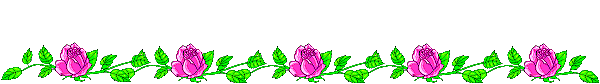 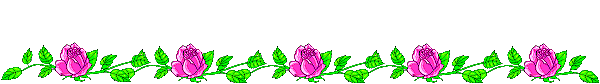 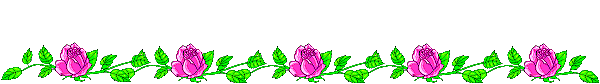 Câu 3: Ảnh của vật qua gương phẳng không có tính chất nào sau đây:
A. không hứng được trên màn chắn
B. bằng vật
C. khoảng cách từ ảnh tới gương gằng khoảng cách từ vật tới gương
D. ảnh luôn cùng chiều với vật
ĐÚNG
20
14
19
0
1
2
3
4
6
7
8
9
10
11
12
13
15
16
17
18
20
5
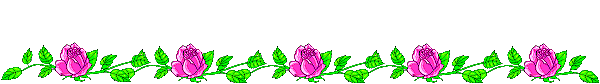 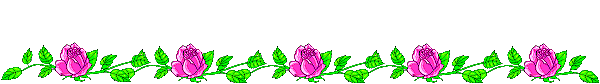 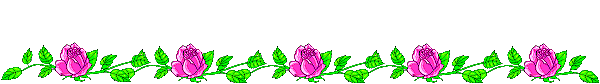 HỆ THỐNG HÓA KIẾN THỨC
- Chia nhóm: Chia lớp thành 3 nhóm lớn
- Nhiệm vụ tìm hiểu kiến thức:
+ Nhóm 1: Năng lượng ánh sáng, tia sáng, vùng tối
+ Nhóm 2:  Sự phản xạ ánh sáng
+ Nhóm 3: Ảnh của vật qua gương phẳng
- Mỗi nhóm: Hoàn thành phiếu học tập theo mẫu
Nhóm 1
Phiếu 01
Năng lượng ánh sáng, tia sáng, vùng tối
Ánh sáng là một dạng của .....................
Các loại chùm sáng:
Tia sáng: Biểu diễn bằng ...................
Vùng tối: vùng phía ..................., không nhận được ........................
Vùng tối không hoàn toàn: Vùng phía ...................., nhận được ............................................
Nhóm 2
Phiếu 01
Sự phản xạ ánh sáng
Hiện tượng PXAS: Chiếu một chùm sáng vào gương, chùm sáng bị .....................................
Định luật PXAS:  ...............................
Phản xạ:  Khi mặt phản xạ nhẵn, các tia sáng song song bị................. ..................................(khi đó ta ................. thấy ảnh)
Phản xạ khuếch tán: Khi mặt phản xạ không nhẵn, các tia sáng song song bị .....................................................(khi đó ta ..................thấy ảnh)
Nhóm 3
Phiếu 01
Ảnh của vật qua gương phẳng
Khái niệm: ..................................quan sát được trong gương phẳng gọi là ảnh của vật qua gương phẳng
Tính chất của ảnh:
Là ảnh ........................
Độ lớn: .......................
Khoảng cách từ ...............................vật đến gương .......... khoảng cách từ ảnh của .....................đến gương
ĐÁP ÁN
Nhóm 1
Phiếu 01
Năng lượng ánh sáng, tia sáng, vùng tối
Ánh sáng là một dạng của năng lượng
Chùm sáng: Chùm sáng song song, chùm sáng hội tụ, chùm sáng phân kì
Tia sáng: Biểu diễn bằng đường thẳng có mũi tên chỉ hướng
Vùng tối: vùng phía sau vật cản, không nhận được ánh sáng từ nguồn sáng
Vùng tối không hoàn toàn: Vùng phía sau vật cản, nhận được một phần ánh sáng từ nguồn sáng
Nhóm 2
Phiếu 01
Sự phản xạ ánh sáng
Hiện tượng PXAS: Chiếu một chùm sáng vào gương, chùm sáng bị hắt lại theo hướng khác
Định luật PXAS:  Tia phản xạ nằm trong mặt phẳng tới. Góc phản xạ bằng góc tới
Phản xạ:  Khi mặt phản xạ nhẵn, các tia sáng song song bị phản xạ theo một hướng (khi đó ta nhìn thấy ảnh)
Phản xạ khuếch tán: Khi mặt phản xạ không nhẵn, các tia sáng song song bị phản xạ theo mọi hướng (khi đó ta không nhìn thấy ảnh)
Phản xạ khuếch tán: Khi mặt phản xạ không nhẵn, các tia sáng song song bị phản xạ theo mọi hướng (khi đó ta không nhìn thấy ảnh)
Nhóm 3
Phiếu 01
Ảnh của vật qua gương phẳng
Khái niệm: Hình của vật quan sát được trong gương phẳng
Tính chất của ảnh:
Là ảnh ảo
Độ lớn: Ảnh bằng vật
Khoảng cách từ một điểm của vật đến gương bằng khoảng cách từ ảnh của điểm đó đến gương
PHẦN LUYỆN TẬP- PHIẾU 02
Câu 1. Chùm sáng phát ra từ đèn pin khi truyền đi xa là
A. chùm sáng hội tụ                    B. chùm sáng phân ký
C. chùm sáng song song             D. chùm sáng tùy ý

Câu 2.  Hình dưới đây biểu diễn loại chùm sáng nào?
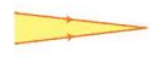 A. Chùm sáng song song
B. Chùm sáng hội tụ
C. Chùm sáng phân kỳ
PHẦN LUYỆN TẬP- PHIẾU 02
Câu 3. Khi có nhật thực xảy ra, người đứng chỗ vùng tối trên trái đất sẽ
               A. nhìn thấy một phần Mặt trời
              B. nhìn thấy toàn bộ Mặt trời
             C. không nhìn thấy Mặt trời
             D. nhìn thấy một nửa Mặt trời
46
14
19
0
1
2
3
4
6
7
8
9
10
11
12
13
15
16
17
18
20
5
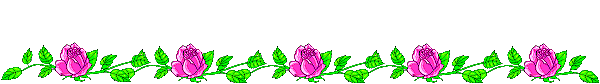 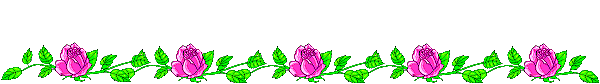 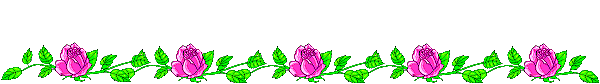 PHẦN LUYỆN TẬP- PHIẾU 02
Câu 4. Trong hiện tượng phản xạ ánh sáng được mô tả ở hình bên, góc tới là:
A. góc SIG
B. góc NIR
C. góc SIN
D. góc SIR
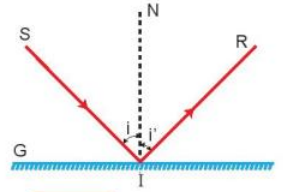 46
14
19
0
1
2
3
4
6
7
8
9
10
11
12
13
15
16
17
18
20
5
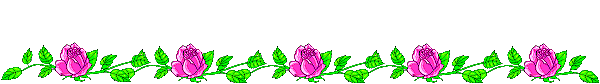 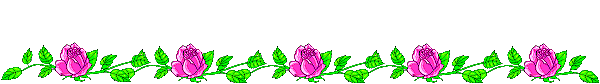 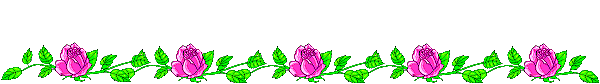 PHẦN LUYỆN TẬP- PHIẾU 02
Câu 5. Theo định luật phản xạ ánh sáng thì
A. góc phản xạ lớn hơn hoặc bằng góc tới
B. góc phản xạ nhỏ hơn góc tới
C. góc phản xạ bằng góc tới
D. góc phản xạ nhỏ hơn hoặc bằng góc tới
46
14
19
0
1
2
3
4
6
7
8
9
10
11
12
13
15
16
17
18
20
5
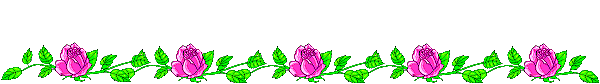 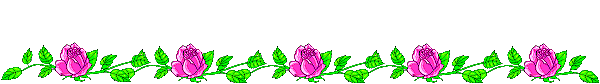 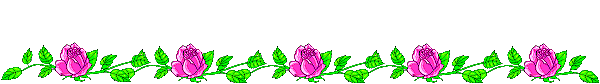 PHẦN LUYỆN TẬP- PHIẾU 02
Câu 6.  Ở hình vẽ bên, cho số đo góc SIG bằng 500. Số đo góc tới bằng:
A. 400          B. 450
C. 500          D. 550
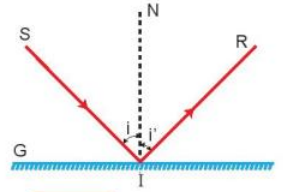 46
14
19
0
1
2
3
4
6
7
8
9
10
11
12
13
15
16
17
18
20
5
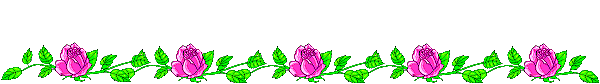 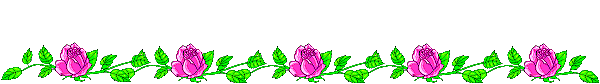 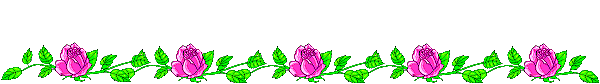 PHẦN LUYỆN TẬP- PHIẾU 03
Câu 1. Khi xếp hàng chào cờ, em cần phải ngắm như thế nào để đứng thẳng hàng với các bạn? Giải thích cách làm.
Câu 2. Nêu cách dựng ảnh của điểm sáng S qua gương phẳng bằng cách dựa vào định luật phản xạ ánh sáng.
46
28
14
19
26
23
0
1
2
3
4
27
5
6
7
8
9
10
11
12
13
15
16
17
18
20
21
22
24
25
29
30
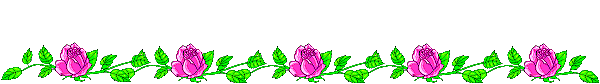 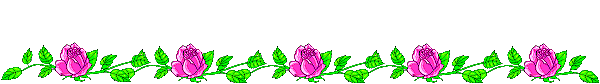 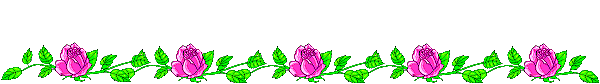 Câu3. Vẽ đường truyền của tia sáng xuất phát từ S phản xạ trên gương phẳng rồi truyền đến điểm M
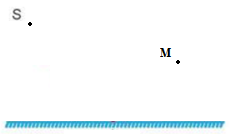 46
28
14
19
26
23
0
1
2
3
4
27
5
6
7
8
9
10
11
12
13
15
16
17
18
20
21
22
24
25
29
30
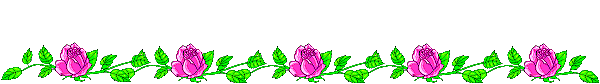 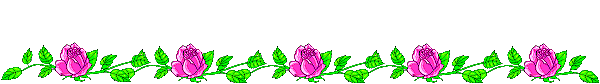 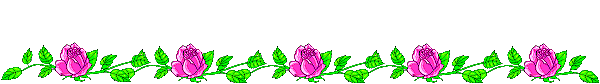 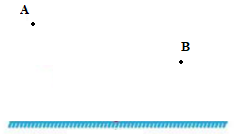 Câu 4. Dựng ảnh của vật AB qua gương phẳng:
Câu 5. Em hãy cho biết ở nơi em sinh sống, năng lượng ánh sáng mặt trời được sử dụng vào những công việc gì? Cho biết trong trường hợp đó năng lượng ánh sáng được chuyển hóa thành dạng năng lượng nào?
46
28
14
19
26
23
0
1
2
3
4
27
5
6
7
8
9
10
11
12
13
15
16
17
18
20
21
22
24
25
29
120
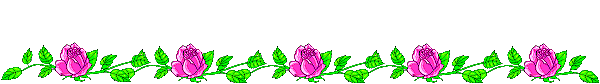 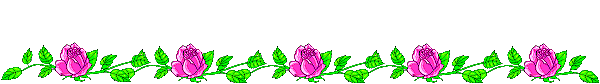 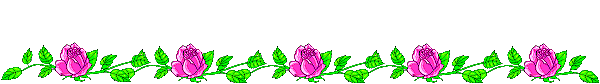 HƯỚNG DẪN VỀ NHÀ
Bài 1. Cho hình vẽ sau, nếu góc SIR bằng 800 thì góc tới bằng bao nhiêu?
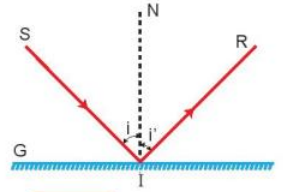 Bài 2. Phản xạ ánh sáng trên mặt hồ lăn tăn gợn sóng là phản xạ gương hay phản xạ khuếch tán?
Bài 3. Cần bố trí gương phẳng như thế nào để ảnh của vật ngược chiều với vật? (chẳng hạn lấy cây bút chì làm vật mẫu)